МГТУ им. H.Э.Баумана
Система автоматического управления квадрокоптером
Чжу Хан                             
Группа:ПОД-171Т
Кафедра:ИУ-1
Научный руководитель:Веселовский Андрей Александрович
Содержание
01
Актуальность
02
Цель и задачи
03
Методы
04
Результаты
05
Выводы и перспективы
1
Актуальность
исследования
04
Актуальность
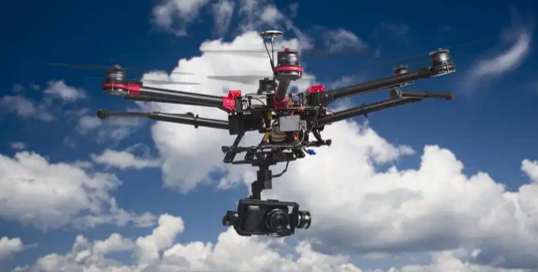 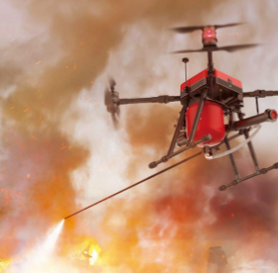 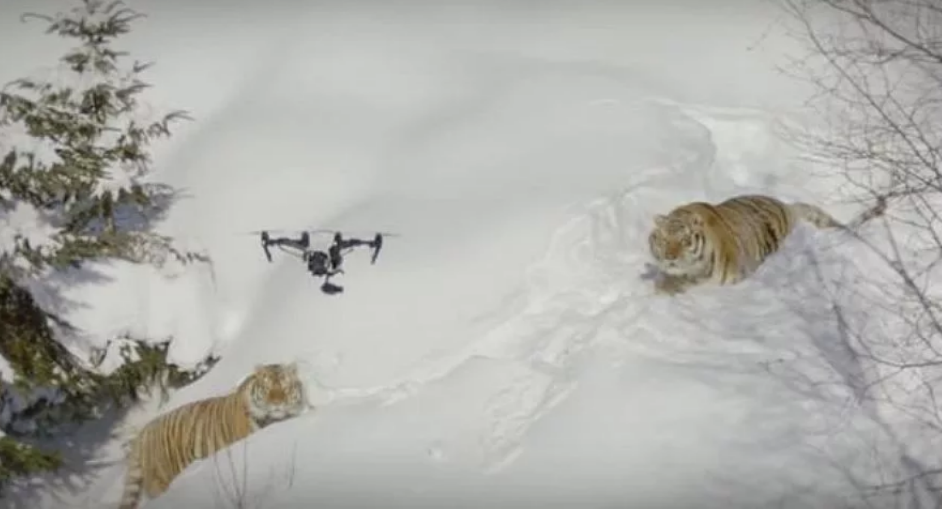 тушение пожаров
поиск и учёт диких животных
кадастровая аэрофотосъёмка
В последнее время большое внимание уделяется исследованиям, разработке и практическому применению квадрокоптеров.
2
Цель и задачи
исследования
06
Цель исследования
Цель
Разработка и исследование системы автоматического управления квадрокоптером.
07
Задачи исследования
Изучить основы квадрокоптеров(определен-ие, классификация, состав)
Рассмотреть состав системы управления летательными аппаратами в общем виде
Рассмотреть систему управления квадракоптером, указать её особенности
Собрать схему в MATLAB и исследовать поведение системы
3
Методы 
исследования
09
Методы исследования
Использование
математического моделирования
Cоздание программы в MATLAB
Использование теории автоматического управления
Проверка данных и произведение моделирования
4
Результаты 
исследования
11
Результаты
Классификация квадрокоптера
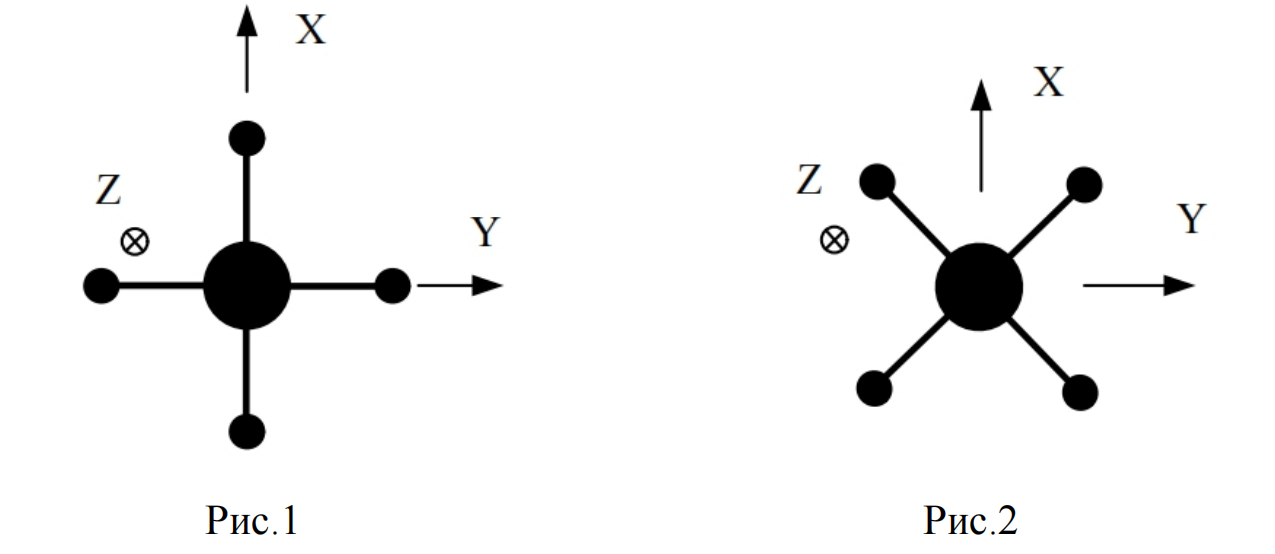 конфигурация «+»
конфигурация «x»
12
Результаты
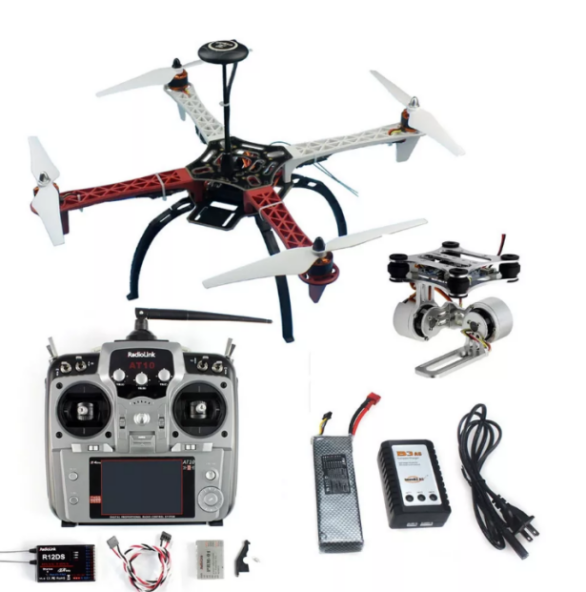 Основной состав квадрокоптера: винты, бесколлекторные двигатели, электронные регуляторы скорости(ESC), батарея, передатчик, посадочное шасси
13
Результаты
Управляющий вход для квадрокоптера:
Уравнения вращательного движения квадрокоптера:
Уравнения линейного движения квадрокоптера:
14
Результаты
Уравнения движения квадрокоптера:
15
Результаты
Схема квадрокоптера в MATLAB:
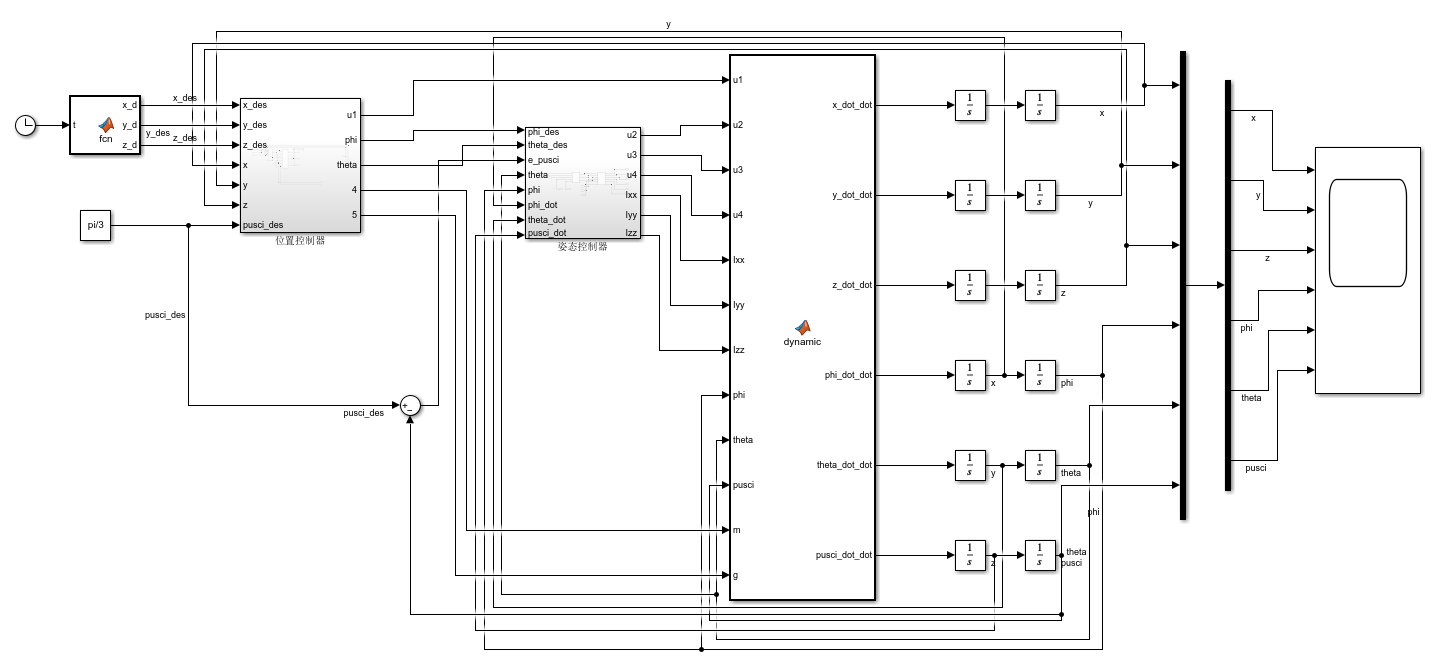 5
Выводы и перспективы
17
Выводы
Получена математическая модель квадракоптера.
2.  Проведено моделирование работы квадрокоптера.
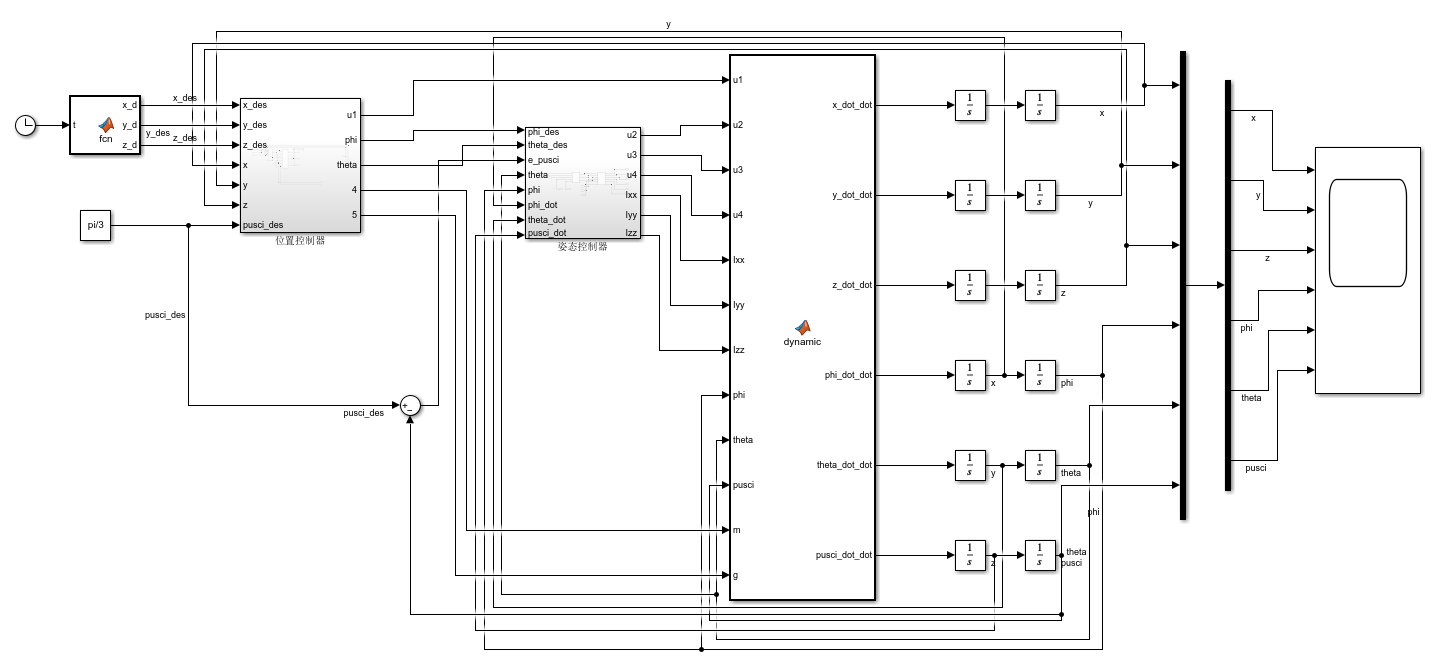 18
Практическое использование
1. В данную модель планируется вводить случайные помехи и возмущения и добавлять в систему таким образом нелинейность. 

2. Разработанная математическая модель подойдёт для изучения и проектирования квадракоптеров локального производства и специального назначения.
Спасибо за внимание !